4-2-3家庭でのルール作り
[Speaker Notes: ■本教材の利用規約を一番下に記載しています。必ず事前にご確認いただき、利用規約に同意した上で、本教材をご利用ください。

【特徴と使い方】
　・スライド3枚を使って、啓発対象者に情報セキュリティの知識を供与、または興味を喚起することを目的としています。
　・対象者に「自分事」として考えてもらえるよう、
　　　1枚目のスライドは、「発問」から始まります。
　　　2枚目のスライドでは、「答え」や「様々な視点」を提示します。
　　　3枚目のスライドでは、対策等の解説や発展的な知識の提供、または課題検討を深めるための別観点からの発問や興味を持って調べるための方法等を提示します。
　・ノートには啓発する際のセリフ例を記載しています。また、教材が扱うテーマに関連する資料のある場合は参考資料を記載しています。

【想定する啓発対象者】
日常的にスマートフォンを利用する子どもの保護者

【ポイント】
現代社会において情報端末の利用を全否定することは難しい現状があることを伝え、各家庭でのルール作りが重要であることを理解させる。

【本教材利用規約】
本教材は、情報セキュリティに関する啓発を目的に独立行政法人情報処理推進機構（IPA）（以下「IPA」という。）が作成した教材、およびこれに付随する資料（今後に作成され得る各々の改訂版を含む。）により構成されます。なお、改訂版が利用可能となった後は、専ら改訂版をご利用ください。
IPAは、本利用規約に同意いただくことを条件として、本教材の利用を無償で許諾します。有償セミナー等での利用を希望する場合は、事前にIPAに申し出て別途許諾を得てください。

1.本教材に関する著作権その他すべての権利は独立行政法人情報処理推進機構（IPA）が保有しており、国際条約、著作権法その他の法律により保護されています。
2.本教材は、情報セキュリティや情報モラルの教育、普及の目的に限り、無償の授業、各種セミナーや研修等にご利用いただけます。
3.必要な範囲での複製（生徒等受講者への配布のための複製を含む。）は可能とします。
4.本教材は原文のまま利用してください。ただし、グラフの形式を変える、文体を変える等、単なる表記形式のみの変更は可能とし、また、具体的な利用場面においてやむを得ない場合であって、かつ前記目的のために必要な場合には、その必要な範囲で、利用者の責任において、文意を変えず、かつ原文のままでないことが容易にわかるように明記または明示（例「～を基に作成」等）することを条件として、文面の一部改変等を可能とします。
5.本教材の中のデータやグラフ・図表・イラスト・映像等の全部または一部を引用等した場合、本利用規約に同意したものとみなします。
6.いかなる形で利用する場合においても本教材を利用する際は、出典（IPAの名称、資料名、URL等）を容易に判る態様で明記または明示してください。
7.本教材を利用する部分と利用者が自ら作成する部分が混在した教材等を作成する場合、本教材利用部分か、利用者自身による作成部分かが容易かつ明確に判別できるようにしてください。なお、利用者は、自己の作成部分について全ての責任を負うものとします。
8.本教材（本項においては、利用者が自ら作成する部分が混在する場合を含む）の二次利用を希望する者に対して複製物を配布する場合には、相手先に本利用規約を配布するなどにより、相手先が本教材（利用者が自ら新たに作成した部分を除く）を利用する際には本利用規約に同意する必要があることを伝えてください。
9.本教材で提供する情報の正確性、信頼性、網羅性及び完全性については、IPAが保証するものではありません。
10.本教材のファイルをダウンロードすることまたは利用したこと等により生じるいかなる損害（他人に対して責任を負う場合を含む。）についてもIPAは何ら責任を負いません。
11.本利用規約は予告なく改正する場合があります。その場合、改正後の内容は、それがIPAのウェブページ上で公表された時以降の利用に適用するものとします。
12.本教材及び本利用規約に関する質問は、net-anzen@ipa.go.jpまでお寄せください。なお、IPAからの応答等は、その業務に支障のない範囲内とさせていただきます。

独立行政法人情報処理推進機構　セキュリティセンター

以上]
考えてみよう
子どもに対して、スマホゲームをやりすぎないように言っていますが、言うことを聞かなくて困っています。
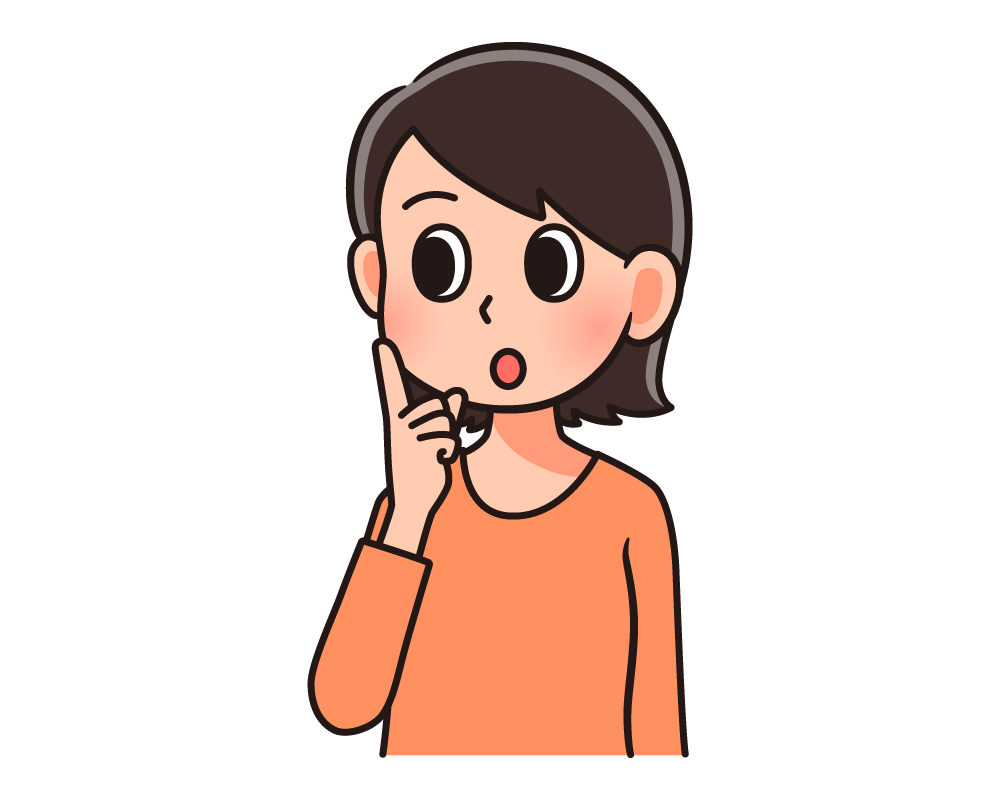 こま
[Speaker Notes: 【啓発時のセリフ例】
保護者の方がお子さんに対して、「スマホゲームを使いすぎないように」と言っていますが、
なかなか言うことをきいてくれなくて困っているという相談です。
みなさんはどうしたら良いと思われますか？]
みなさんはどう思いますか？
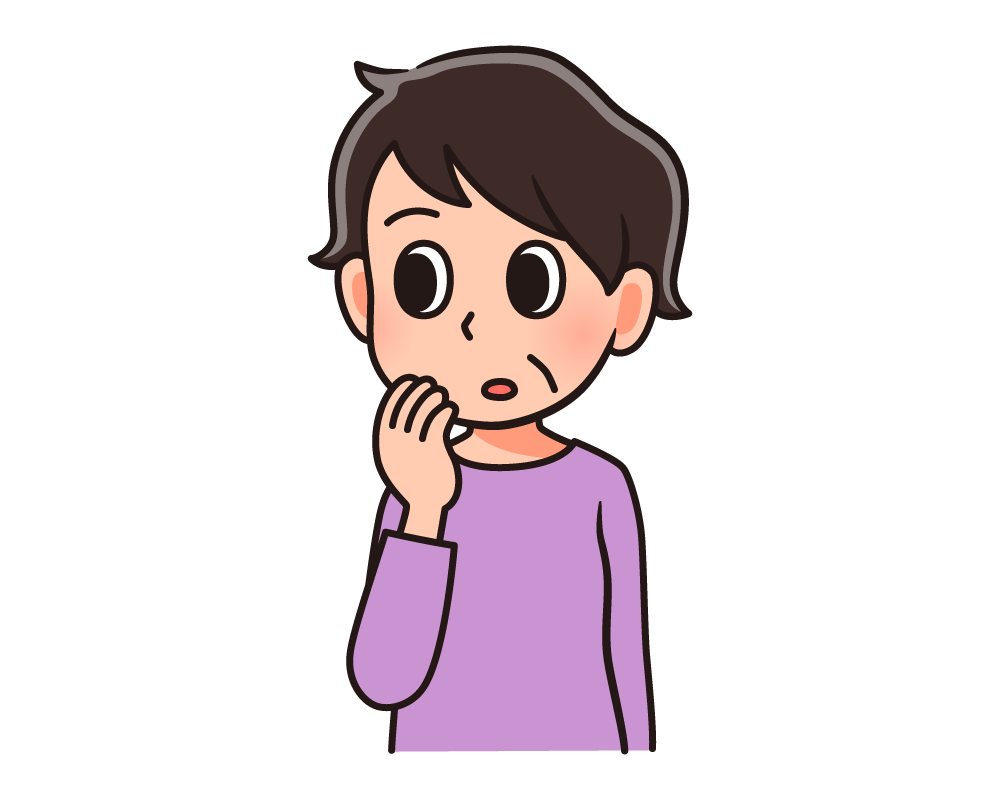 時間を決めて、守らせれば
いいんじゃない？
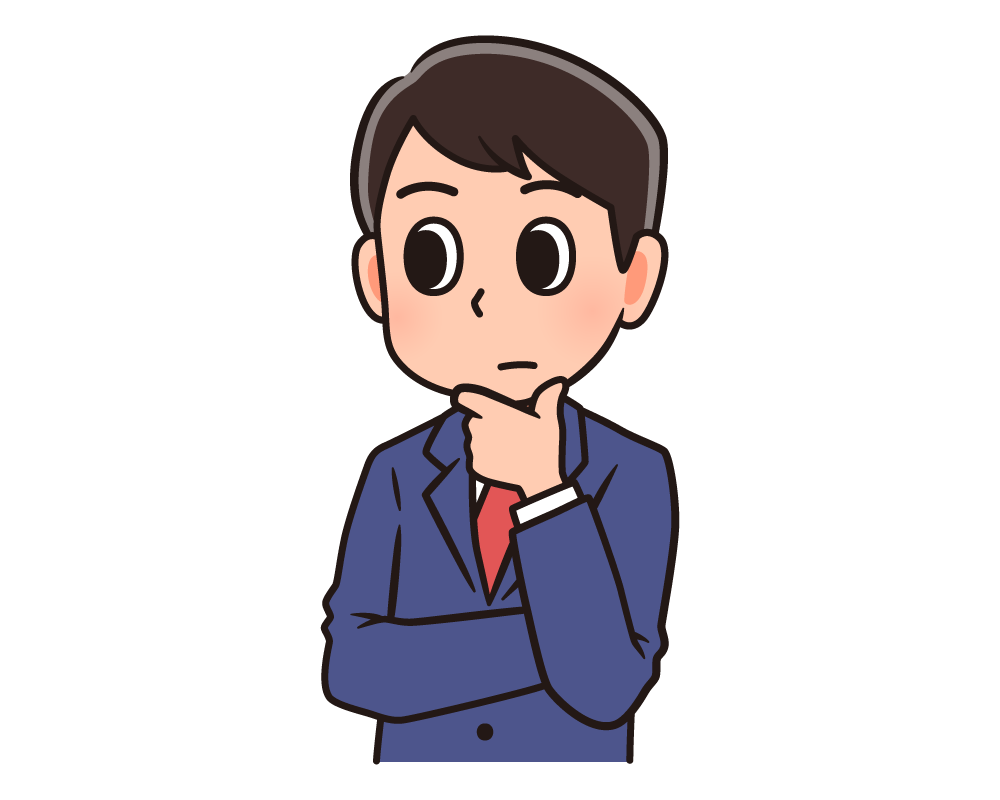 ねっちゅう
スマホゲームは熱中しやすいから危険だよ。
き け ん
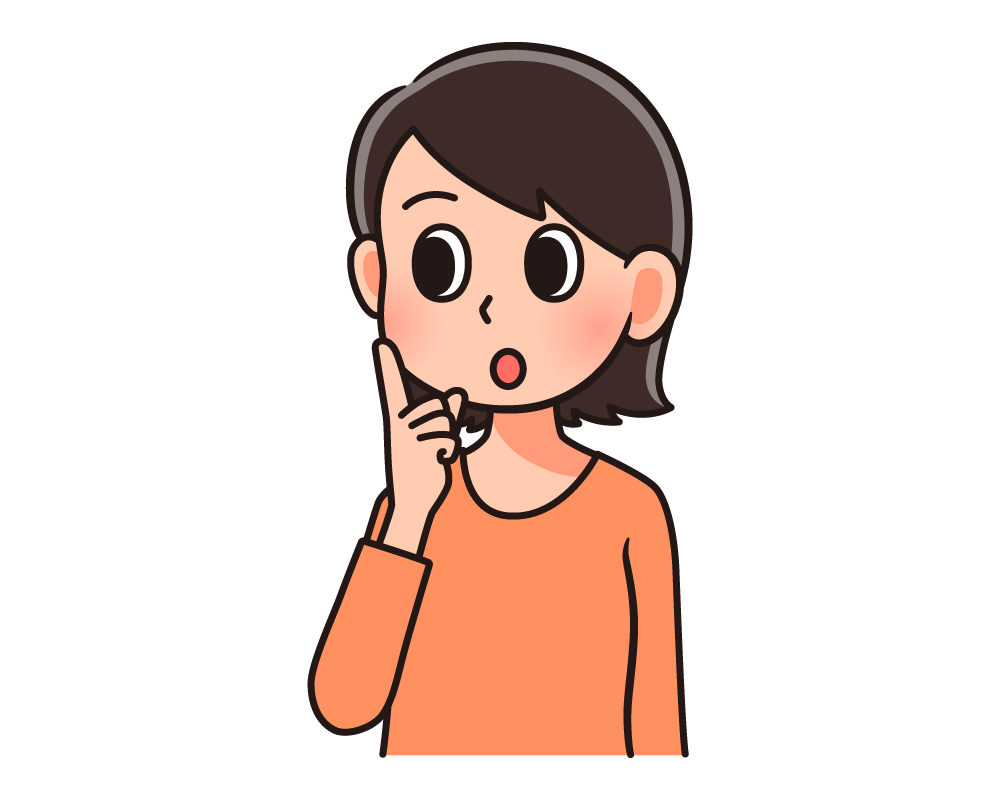 話し合ってルールを決めるのはどう？
[Speaker Notes: 【啓発時のセリフ例】
さて、さまざまな意見が出ました。

「時間を決めて、守らせればいいんじゃない？」
「スマホゲームは熱中しやすいから危険だよ。」
「話し合ってルールを決めるのはどう？」

みなさんはどう思いますか？
まず、一番目の意見を考えてみましょう。
時間を決めて、守らせれば問題がないのでは？という意見ですね。

次に、二番目の意見を考えてみましょう。
スマホゲームに熱中してしまうと、どういう危険があるのでしょうか？
例えば、時間を忘れてゲームをしてしまうとか、熱中しすぎてそのゲームにお金を使い過ぎてしまうなどのリスクが考えられます。

最後に、三番目の意見を考えてみましょう。
親子で話し合ってルールを設けたらどうか、という提案ですね。
みなさんのご家庭では、インターネットやスマホを使う時のルールはありますか？]
知っておこう
マイルールを設定しましょう
せってい
ひ つ よ う ふ か け つ
むずか
ぜんひてい
かいけつ
情報端末は必要不可欠のため、全否定の解決が難しい
（例）友だちづきあいでの利用
　　　タブレットを使った家庭学習など
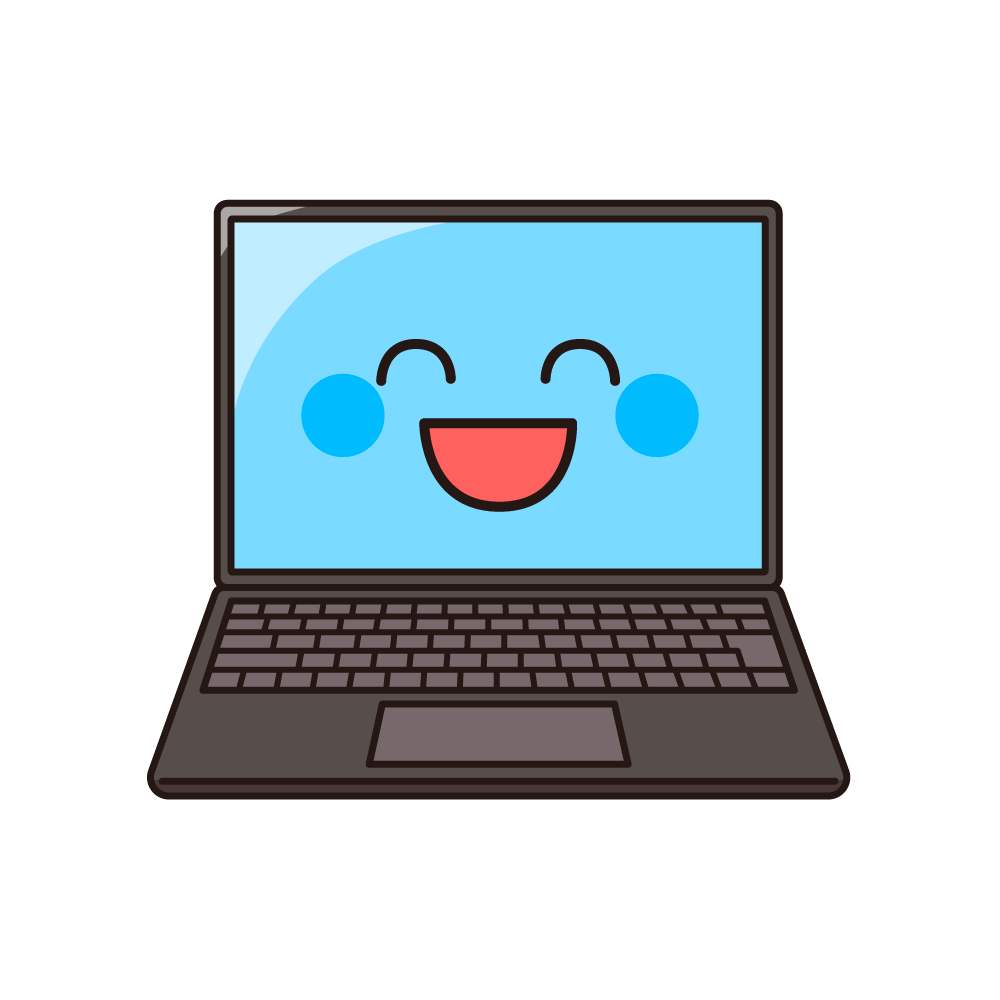 りよう
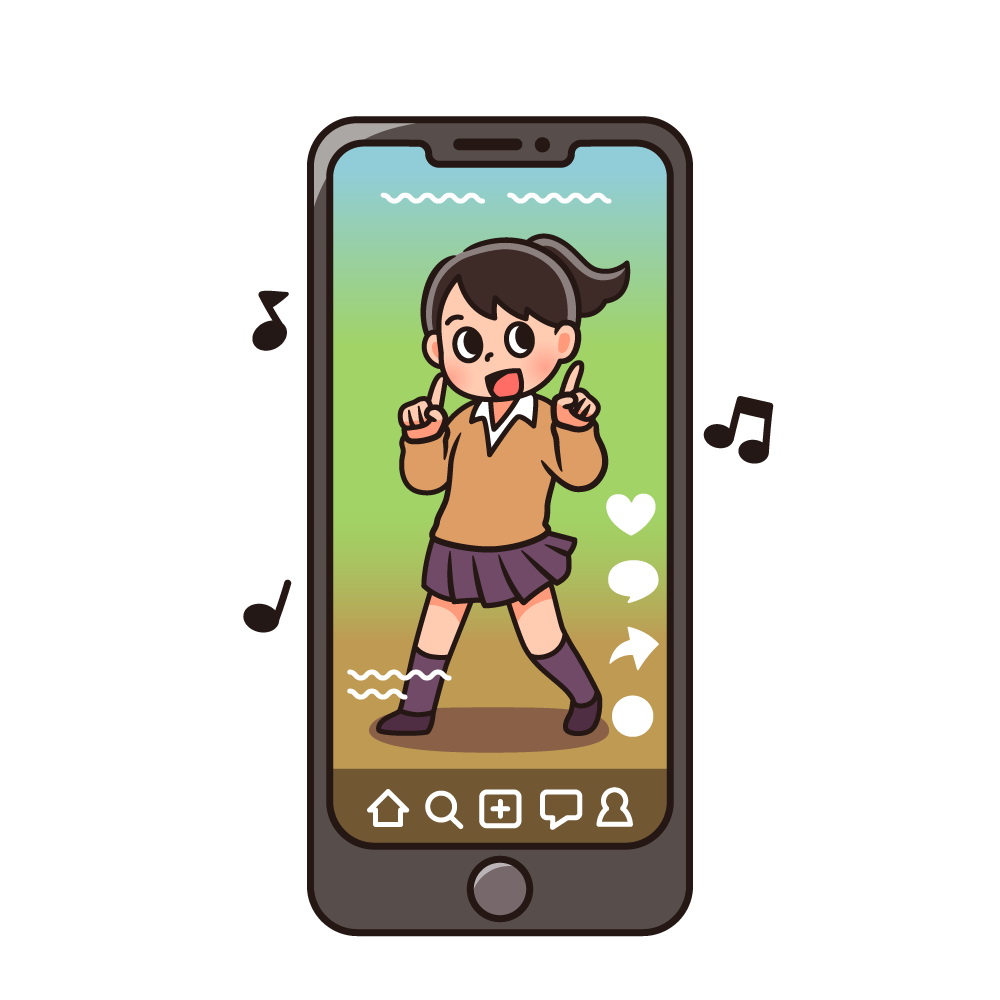 考えてみよう
みなさんの家庭にマイルールはありますか？
大人も一緒に守るルールを考えてみましょう
いっしょ
[Speaker Notes: 【啓発時のセリフ例】
スマートフォンのゲームやSNSを使った交流は、子どもにとって友だち付き合いを円滑にするためのツールとなっていることがあります。
学校でタブレットを配布して学習で利用することも始まっており、情報端末の利用を全否定するのは難しい状況にあります。

そういった状況の中でゲームを使い過ぎないようにするために、どのような工夫ができるでしょうか？

スマホゲームには子どもを熱中させ、時間を忘れさせるような仕掛けがあります。
情報端末を使う時間などのルールをつくることは、節度を持って使う習慣を身につけるためにとても有効です。

みなさんの家庭にマイルールはありますか？
周りの人と情報交換をしてみましょう。
また大人のみなさんも子どもたちと一緒に守れるスマホ利用のルールを考えてみましょう。]